projekt GML Brno Docens
DUM č. 12 v sadě
37. Bi-2 Cytologie, molekulární biologie a genetika
Autor: Martin Krejčí

Datum: 30. 6. 2014

Ročník: 6. ročník šestiletého studia, 8. ročník osmiletého studia, 4. ročník čtyřletého studia

Anotace DŮM: Historie odhalení genetického kódu, princip kódování proteinogenních aminokyselin, vlastnosti genetického kódu.
Materiály jsou určeny pro bezplatné používání pro potřeby výuky a vzdělávání na všech typech škol a školských zařízení. Jakékoliv další využití podléhá autorskému zákonu.
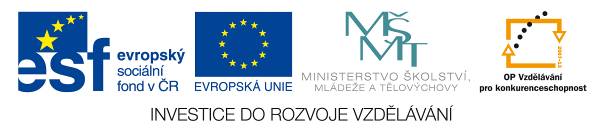 Genetický kód
Čtení genetického kódu
 Vlastnosti genetického kódu
Rozluštění genetického kódu
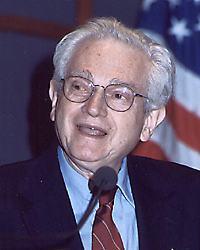 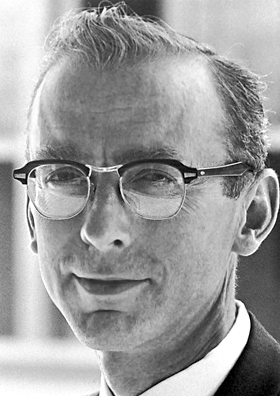 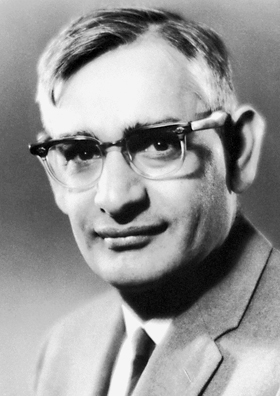 http://en.wikipedia.org/wiki/
Marshall_W._Nirenberg#mediaviewer/
File:Marshall_Nirenberg_2003.jpg
http://en.wikipedia.org/wiki/
Robert_W._Holley#mediaviewer/
File:Robert_W._Holley_nobel.jpg
http://en.wikipedia.org/wiki/
Har_Gobind_Khorana#mediaviewer/
File:Har_Gobind_Khorana_nobel.jpg
Har Gobind Khorana 
(9.1.1922 – 9.11.2011)
Robert William Holley
(28.1.1922 –11.2.1993)
Marshall Warren Nirenberg
(10.4.1927 – 15.1.2010)[
1968 Nobelova cena za fyziologii a medicínu za výzkum, který vysvětlil, jak sekvence nukleotidů v nukleových kyselinách,  nositelkách buněčné genetické informace, řídí syntézu proteinů.
Genetický kód
Každá aminokyselina v procesu translace je kódována trojicí (tripletem) nukleotidů.
Kódováním rozumíme:určování primární struktury (sekvence aminokyselin) polypeptidového řetězce jako odraz sekvence deoxyribonukleotidů v dsDNA respektive ribonukleotidů v mRNA.
Základní jednotkou genetického kódu je kodon. Jedná se o trojici nukleotidů odpovídající jedné konkrétní aminokyselině, případně signalizující začátek respektive konec proteosyntézy na ribozomech).
Čtení genetického kódu
Kodony jdou v mRNA za sebou, bez mezer a bez překrývání v tzv. čtecím rámci (reading frame).
K čtení daného rámce dochází ve směru 5´3´mRNA.
Rozeznávání kodonů mRNA se děje přechodnou vazbou antikodonu (komplementárního kodonu) tRNA.
Každá tRNA nese pouze přesně určenou aminokyselinu.
Pro každý sekvent mRNA existují 3 možné způsoby rozpoznávání kodonů v nukleotidové sekvenci. (Každá z možností je dána polohou nukleotidu, na kterém začíná čtení genetického kódu. Posunutí čtecího rámce o jeden nukleotid vpřed či vzad zcela mění smysl rozpoznávaných trojnukleotidových kodonů).
Čtení genetického kódu
krátký úsek genomové DNA: 	3' ... ATCTAAAATGGGTGCC...5'
transkripce
mRNA: 	5' ...UAGAUUUUACCCACGG... 3'
translace
protein
mRNA:    ...UAG AUU UUA CCC ACG G... protein: .. stop - Ile - Leu - Pro - Thr ...
mRNA: ...U AGA UUU UAC CCA CGG...protein: ...... Arg - Phe - Tyr - Pro - Arg...
mRNA: ...UA GAU UUU ACC CAC GG...protein: ...... Asp – Phe – Thr – His -
Čtení kodonů závisí na tom, od kterého nukleotidu započteme čtení.
Čtení genetického kódu
Rozlišujeme dva typy čtecích rámců:
Otevřený čtecí rámec (ORF - open reading frame) je dostatečně dlouhý úsek nukleové kyseliny vymezený iniciačním a terminační kodonem, který kóduje souvislý a dostatečně dlouhý polypeptidový řetězec
Uzavřený čtecí rámec je přerušován více terminačními kodony vždy v těsné blízkosti za kodonem iniciačním a nemůže tedy kódovat dlouhé a souvislé polypeptidové řetězce (nejde o geny).
Genetický kód
Vlastnosti genetického kódu
Genetický kód je tripletový (třínukleotidový). Každá aminokyselina je kódována trojicí (deoxi)ribonukleotidů v dsDNA(mRNA) tzv. KODONEM (tripletem).
Celkem sestává ze 64 kodonů.
Je DEGENEROVANÝ, což znamená, že v některých případech je jedna aminokyselina kódována více různými kodony.
Kódujících kodonů některou z proteinogenních aminokyselin je pouze 61. Schopnost kodonu kódovat se označuje jako smysl kodonu.
Některé kodony jsou synonymní. Jedná se o odlišné kodony určující stejnou aminokyselinu
Vlastnosti genetického kódu
Kodony se stejným smyslem se rozdělují do 8-mi kodonových rodin (4 synonymní kodony lišící se 3. nukleotidem) a 5 dvoukodonových sad (dva synonymní kodony končící třetím nukleotidem jednoho na A a druhého na G nebo jeden na U a druhý na C.
Je nepřekrývající se. Záleží, na kterém nukleotidu začne překlad. Posun čtecího rámce vede ke změně smyslu informace sekvence aminokyselin v proteinu.
Některé kodony jsou nesmyslné, nekódují žádnou aminokyselinu a mají funkci terminace translace na ribozomu: UAA (ochre), UGA (amber).
Vlastnosti genetického kódu
Kodon UAG (opal) je bifunkční: má funkci terminace translace a také kóduje aminokyselinu selenocystein, který má svou vlastní tRNA. Ve většině případů má kódující funkci.
Kodon AUG je bifunkční: kóduje methionin nebo signalizuje začátek translace (iniciační kodon).
Většina kodonů je univerzálních, takže mají stejný smysl u všech živých soustav (standardní genetický kód). Standardním genetickým kódem nazýváme kód, který je používán v plném znění většinou organismů.
Genetický kód podléhá evoluci.